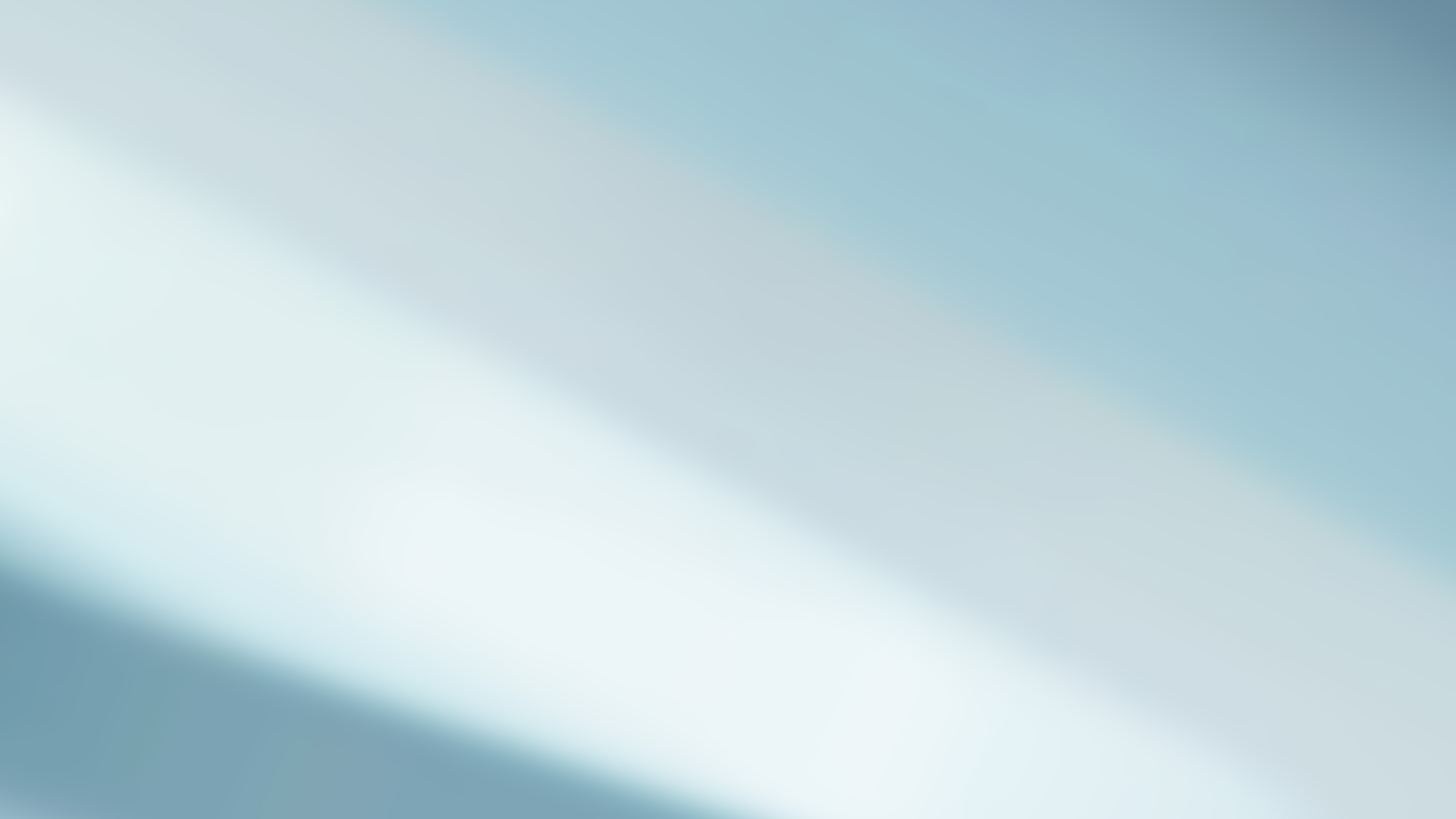 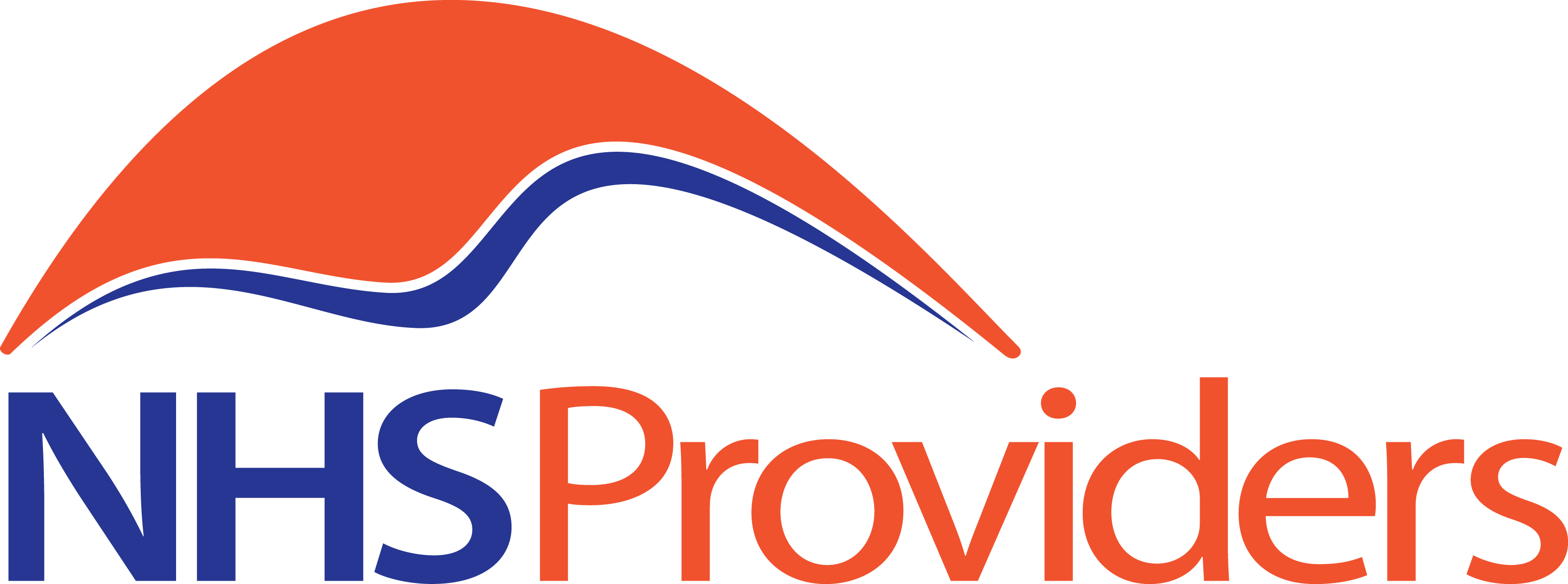 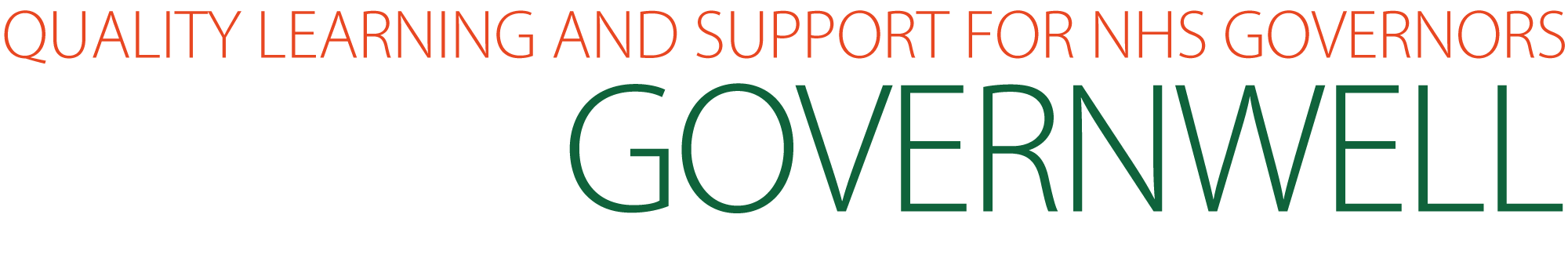 Induction toolkit


3. What is my role?
© GovernWell 2020. All Rights Reserved.
[Speaker Notes: Welcome the group.
Tell them what the session is about today.
Tell them how long the session will take.]
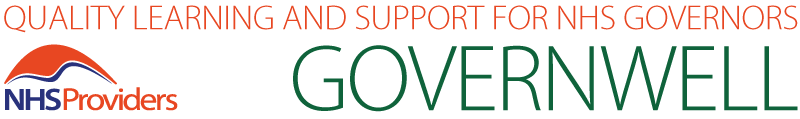 Toolkit overview
Introduction
What does my trust look like?
What is my role?
How do I carry out my role?
What type of information am I going to see?
2
[Speaker Notes: If you have governors who haven’t used the toolkit yet:
Give them a short overview of the GovernWell induction toolkit.
Explain that it aims to complement the trust’s local induction by bringing the national perspective and attempts to answer some of the Frequently Asked Questions about the governor role. 
Each section has a separate workbook. 
Explain how you intend to work through them in your trust (when, will they be linked to other events, will they do it all in groups or some on their own etc.)

If you have governors who have already used the toolkit:
Remind them of the toolkit structure and where this session fits]
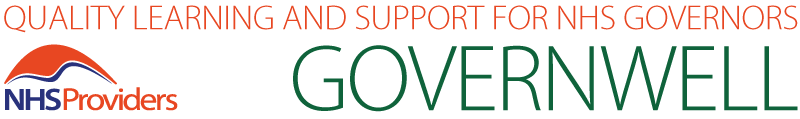 Objectives
Understand your role as a governor
Understand the role of the council of governors
Find out what accountability means
Be clear on what each of the statutory duties involves
3
[Speaker Notes: Go over the objectives for the session and make sure they are clear about what the aim of the session is.]
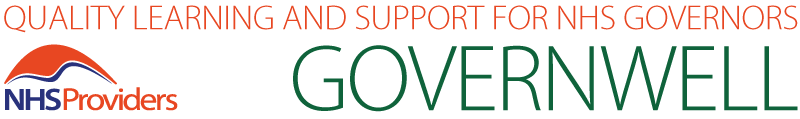 Contents
3.1	Types of governor

3.2	Lead governor

3.3	Statutory duties

3.4	Corporate responsibility and governance

3.5	The role of the council

3.6	Accountability

3.7	Representation of members

3.8	Appointment of NEDs

3.9	Remuneration of NEDs
4
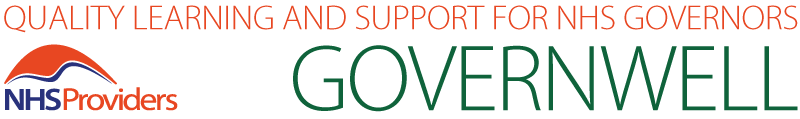 Contents
3.10		Appointment of external auditors

3.11		Approval of chief executive’s appointment 

3.12		Significant transactions

3.13		Mergers and acquisitions

3.14		Non-NHS income

3.15		Changes to the constitution

3.16		Expressing a view on the board’s plans

3.17		Receiving the annual report and accounts

3.18		Non-statutory functions
5
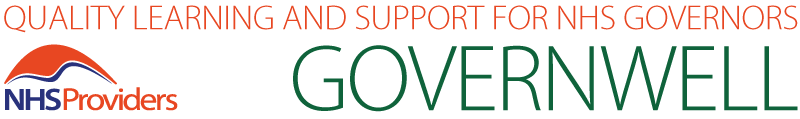 3.1 Types of governor
All governors have the same duties
Each trust has elected and appointed governors
The trust’s constitution specifies the number and proportion of governors in each category
Elected governors are elected by either the public or the trust staff
Appointed governors are chosen from groups with a link to the trust (stakeholders) specified in the trust’s constitution
Public governors must form the majority of the council i.e. at least 51%
6
[Speaker Notes: Tell the governors how many governors you have in total and in each category
Explain when your elections are
Identify the bodies which nominate your appointed governors]
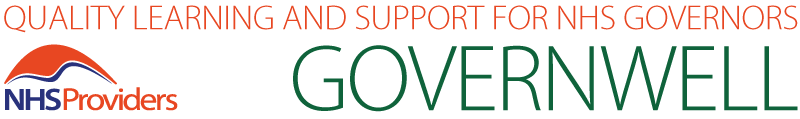 3.2 Lead governor
Foundation trusts are required by NHS Improvement to appoint a lead governor
Lead governors have a particular role to communicate with NHS Improvement (in exceptional circumstances)
In some trusts the role of the lead governor is wider and they may have a written role description
7
[Speaker Notes: Identify the lead governor at your trust and the extent of his / her role
Provide a role description and contact details for the lead governor if you have them.]
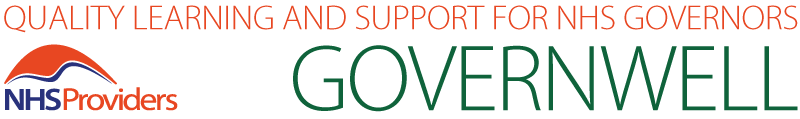 3.3 Statutory duties
Governors’ statutory duties are set out in the Health and Social Care Acts of 2006 and 2012 
They set the parameters of the council of governors role, i.e. what you can expect and what you are required to do
8
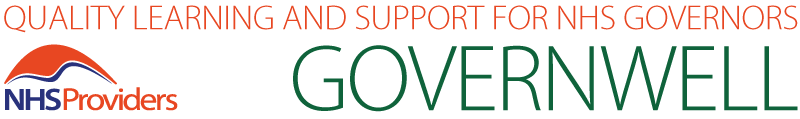 3.4 Corporate responsibility
Corporate governance is the means by which organisations are directed, controlled and led. It is what the board of directors does. 
Involves boards: 
setting and implementing strategy
supervising the work of the executive
setting and modelling organisational culture
being accountable to key stakeholders
9
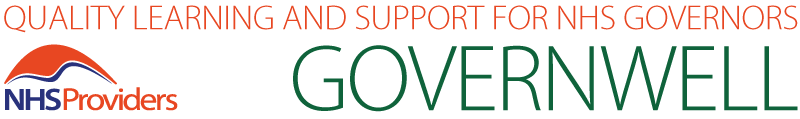 3.5 The role of the council
Governors work collectively as a council to carry out their role
Governors do not undertake operational management of the trust
10
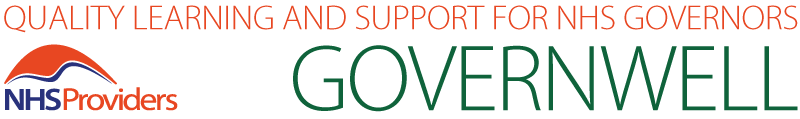 3.6 Accountability
One of the key duties for governors is to hold the non-executive directors to account for the performance of the board
To be accountable is to be answerable 
In being accountable to governors the NEDs will want to:
demonstrate that the board is controlling all of the risks to achieving its strategy
has sufficient assurance that this is the case
So… governors will be asking NEDs about assurance and will be looking to be convinced to a reasonable level that the right assurances (evidence) are available.
11
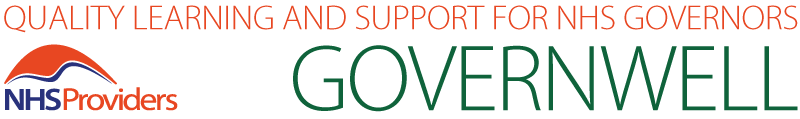 3.7 Representation of members
Governors are accountable to their constituents, and should make efforts to engage with the electorate
Foundation trusts often provide opportunities for governors to interact with members and exchange views etc.
Such opportunities can be formal and large scale or individual and ad-hoc – it all counts
Governors are required only to be a representative member, i.e. to be an example of a reasonable member of the constituency
Governors are not required to vote or act in accordance with the instructions of the electorate
12
[Speaker Notes: Tell governors about opportunities the trust provides for interaction with members (public CoG meetings, other public meetings / events, items in newsletters, constituency meetings)
Explain that governors need to understand what matters broadly to their members so that they can take those views into account when they vote or take other action, but they do not need to consult their electorate about how to vote – it’s a matter for their own conscience]
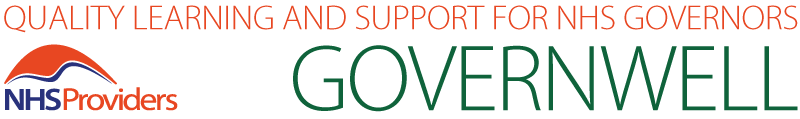 3.8 Appointment of NEDs
The council of governors appoints the non-executive directors of the trust, including the chair
The council has no powers of delegation, the final decision is agreed by the whole council
Many trusts bring in external expertise (e.g. a recruitment consultancy) to help find the right candidates
13
[Speaker Notes: Explain when you last appointed NEDs or a Chair and when governors might expect top be involved in the process next
Explain what happened last time your governors appointed NEDs or a Chair]
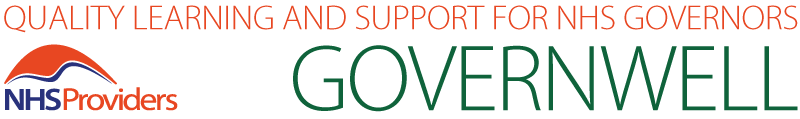 3.9 Remuneration of NEDs
NEDS are not employees of the trust and are therefore not paid as employees
They are, however, remunerated:
Remuneration includes benefits 
Levels of remuneration are set and regularly reviewed by the council of governors
NHS Providers carry out an ‘annual benchmarking exercise on the remuneration for NEDs’ the results of which are available via the company secretary 
Key principles in setting the right level are balancing the need to attract and retain NEDs of suitable calibre and protection of public funds
14
[Speaker Notes: Explain how and when your governors review NED remuneration (ie, at least every three years (per Code of Governance) and on each new appointment]
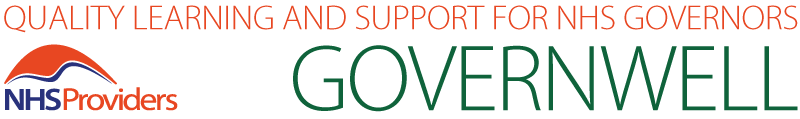 3.10 Appointment of auditor
Every foundation trust must have an external auditor appointed by the governors
The council of governors  is supported by the Audit Committee in deciding which auditor to appoint
The auditor’s role is to ensure the accounts are prepared correctly and the foundation trust is using its resources efficiently
15
[Speaker Notes: Tell the governors who the trust’s external auditor is, and when the appointment is next up for review
Broadly describe the process used in your trust]
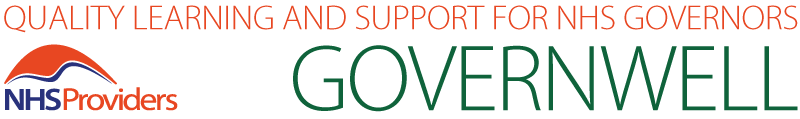 3.11 Approve CEO appointment
The council of governors does not appoint or remove the chief executive; this is done by the non-executive directors and the chair
The council must, nevertheless, approve their decision before the appointment is made
The council can veto an appointment if there are legally sound reasons
reasons might include flaws in the process or a failure to take the trust’s needs adequately into account
16
[Speaker Notes: Established trusts: talk about the process followed when your governors were last involved in the approval of a CEO appointment
Newly authorised trusts: if you know that you’ll be appointing a new CEO soon, indicate this and explain the timescale]
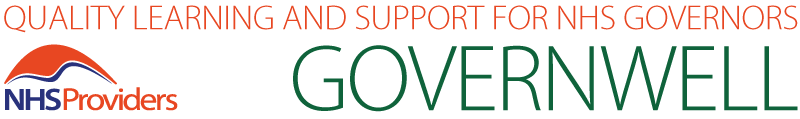 3.12 Significant transactions
NHS foundation trusts decide themselves what constitutes a “significant transaction” and may choose to set out the definition(s) in the trust’s constitution
Alternatively, with the agreement of the governors, trusts may choose not to give a definition, but this would need to be stated in the constitution
In order for a significant transaction to go ahead, the proposal must be discussed at a council of governors’ meeting
More than half of the governors voting at that meeting must be in favour for the significant transaction go ahead
17
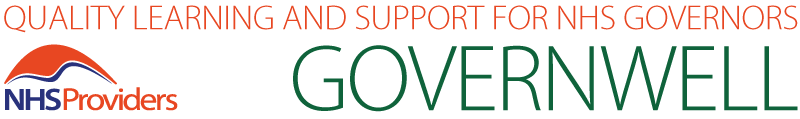 3.13 Non-NHS income
FTs may receive income from non-NHS sources, but must invest this in its NHS services in England
Treating private patients is one source of non-NHS income, but others might include: 
provision of services to private hospitals, e.g. laundry
provision of goods to other organisations e.g. meals 
rent from commercial organisations which occupy space on site also counts as non-NHS income
18
[Speaker Notes: Explain any arrangements the trust has in place to maximise non-NHS income]
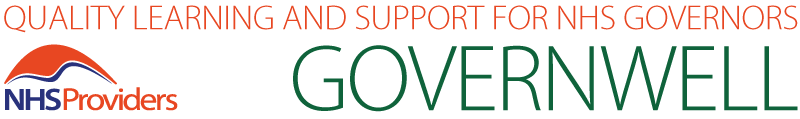 3.13 Non-NHS income
Governors must approve any plans to increase non-NHS income greater than five per cent of the trust’s total annual income
Governors must satisfy themselves that pursuing non-NHS income will not interfere significantly with the trust’s principle purpose, i.e. the provision of NHS healthcare in England
More than half of the governors voting at that meeting must approve the plan for it to be implemented
19
[Speaker Notes: If your governors have previously been involved in such discussions, explain how the governors were assured that there would be no significant detrimental impact]
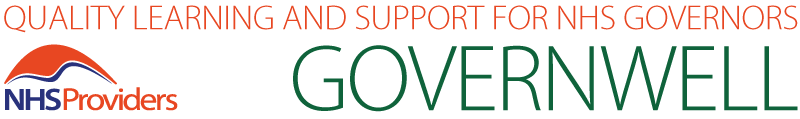 3.14 Mergers and acquisitions
Mergers and acquisitions are specific types of significant transaction
A merger is when two trusts or foundation trusts join together where the two boards merge as well as the organisations
An acquisition is when one trust or foundation trust takes over another and the acquiring board takes over the role of running the new organisation
20
[Speaker Notes: Tell the governors about any plans your trust has, or any mergers / acquisitions in its history
Use examples from neighbouring trusts if you have no in-house examples]
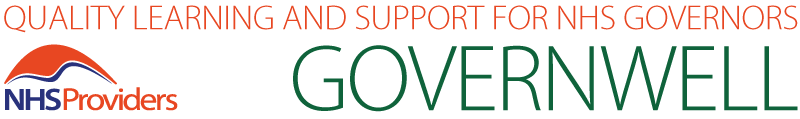 3.14 Mergers and acquisitions
Similarly, a separation is the splitting off of a substantial part of a trust, either for transfer to another organisation or into dissolution
Dissolution involves the complete termination of a whole trust
More than half of all governors need to approve an application by a trust for a merger, acquisition, separation or dissolution.
21
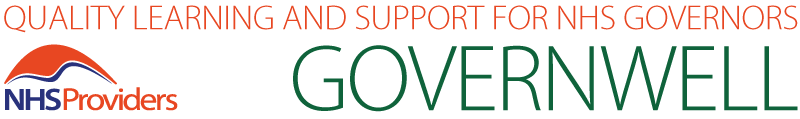 3.15 Changes to the constitution
Every FT has a constitution which sets out the purpose of the trust and how it will be governed
The overarching NHS constitution often shapes this 
Any changes to the constitution must be agreed by both the board and the council of governors
If there is a change to the constitution which affects the rule of the council, this must be presented at the next annual members’ meeting
22
[Speaker Notes: Describe any constitutional changes your trust has made 
NHS Constitution http://www.nhs.uk/choiceintheNHS/Rightsandpledges/NHSConstitution/Pages/Overview.aspx]
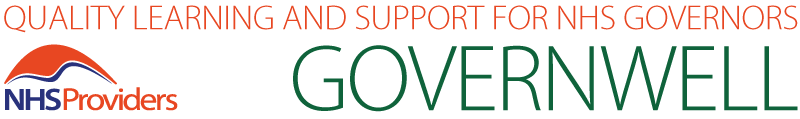 3.16 Expressing a view on plans
Each year every foundation trust must set out details of its forward operational and strategic plans for the trust
NHS England issues annual forward planning guidance and requirements.
The plans must include details of:
the local system-wide operating plan 
activity and capacity planning 
quality planning 
workforce planning 
finance
risk management 
membership and elections
23
[Speaker Notes: Explain that the annual plan is usually submitted in a prescribed form, usually a spread-sheet which does not lend itself to printing out
If your trust produces a summary document for public consumption, have copies and show them to the governors]
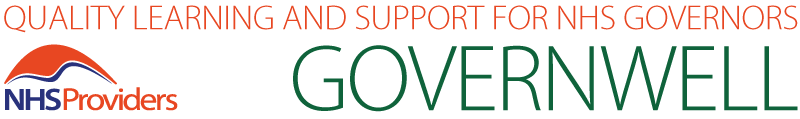 3.16 Expressing a view on plans
Forward plans must have regard for the governor views
Governors have the opportunity to express a view on the plans, but don’t approve them
24
[Speaker Notes: Explain how this happens at your trust]
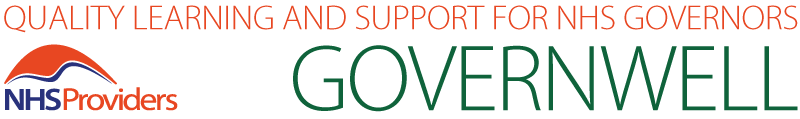 3.17 Receiving the annual report (cont)
The council of governors is legally entitled to a copy of the annual report and accounts, together with any auditor’s report on them
The trust may not give the report to the governors however, until after it has been laid before parliament
This is a legal requirement which covers all foundation trusts
Content of the report and accounts is heavily prescribed by NHS Improvement
Some trusts produce a summary for easier public consumption
25
[Speaker Notes: Have a few copies of your latest annual report and accounts (plus any summary you produce) available for distribution]
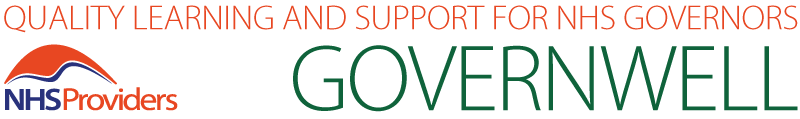 3.17 Receiving the annual report (cont)
The annual report and accounts must also be presented by a director to the membership of the trust at the annual members’ meeting 
The documents will usually be presented to the council of governors before the annual members’ meeting
Governors can make comments about the report and accounts, but the trust is not obliged to reflect them in the presentation
26
[Speaker Notes: Explain that it would be unusual for the trust not to have taken governors’ view into account, however]
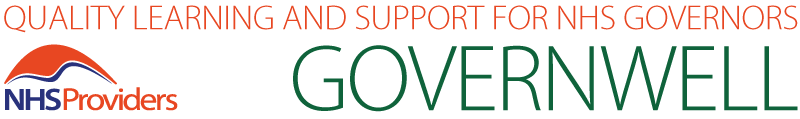 3.18 Non-statutory functions
Each trust will have arrangements and processes in place to enable governors to engage with patients, members and the board
The systems help governors to represent their electorates to the trust and to champion the trust in the community
In carrying out these functions, governors should ensure that they comply with relevant legislation or policies, e.g.
infection control
information governance
health and safety
27
[Speaker Notes: Explain the systems in place in your trust and relevant policies and controls
Ensure that governors know how they can engage with the opportunities available]
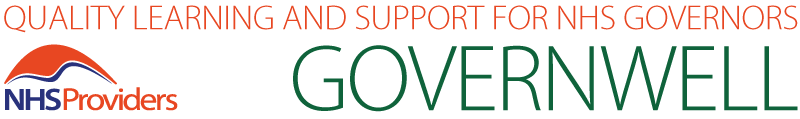 Reflection questions
Are you aware of the different types of governor? How similar or different are their roles?
Do you understand your duties as a governor? 
Do you understand how you carry them out as a council rather than as individuals?
28
[Speaker Notes: Give them 5 minutes to reflect on the session
Ask if there are any further questions]